Историяславянской азбуки
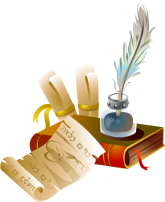 Коваленко Ирина Владимировна
ГБОУ Школа 2000
2019 год
Об этой презентации
Цель:
     Узнать, кто первый создал Славянскую Азбуку.
Задачи:
   - Получить информацию о происхождении Азбуки.
   - Сравнить буквы древнерусской и современной Азбуки.
   - Дополнительно: сделать буквы русской азбуки из различных материалов.
Методы исследования:
   - Детская энциклопедия от А до Я 
   - Интернет (Википедия)
   - Энциклопедический словарь Ф.А. Брокгауза и И.А. Ефрона
В далёкие времена, более тысячи лет назад, у русского народа не было своей письменности.
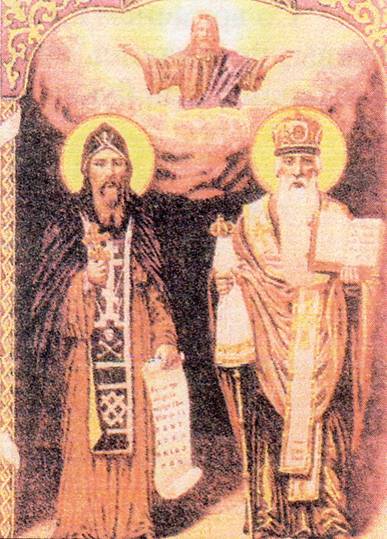 В 9-ом веке два учёных монаха родом из Греции, братья Кирилл и Мефодий, стали работать над созданием славянской письменности, взяв за основу греческий алфавит.
Равноапостольные Кирилл и Мефодий
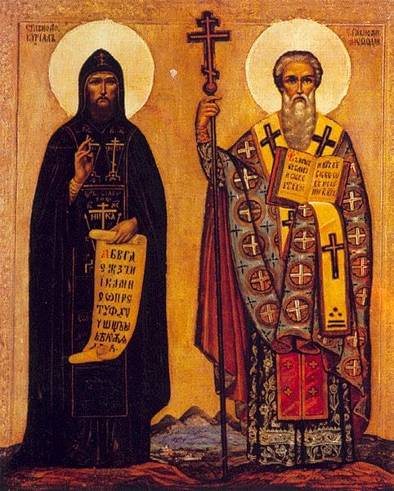 Славянские просветители, создатели славянской азбуки, проповедники христианства, первые переводчики богослужебных книг с греческого на славянский язык.
24 мая 863 года
Кирилл и Мефодий, 
славянские просветители, 
составили первую 
славянскую азбуку
К нам письменность пришла 
В 10 веке после крещения Руси Князем Владимиром 
в 988 году.
В честь Св. Мефодия и Кирилла построено множество храмов, церквей и соборов как в нашей стране, так и за рубежом.
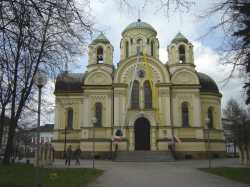 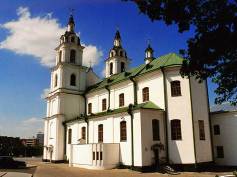 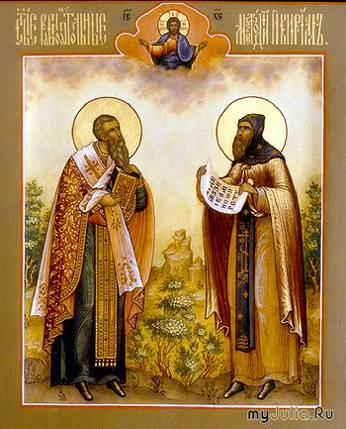 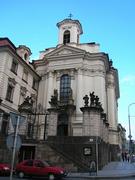 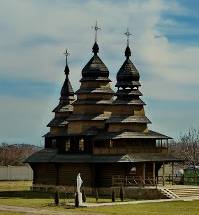 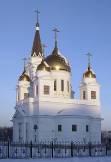 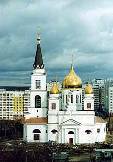 Во многих городах (Москве, Киеве, Одессе, Севастополе, Самаре, Ханты-Мансийске, Мурманске) Кириллу и Мефодию поставлены памятники.
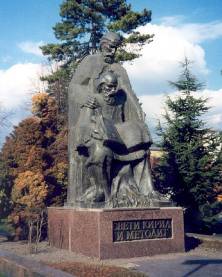 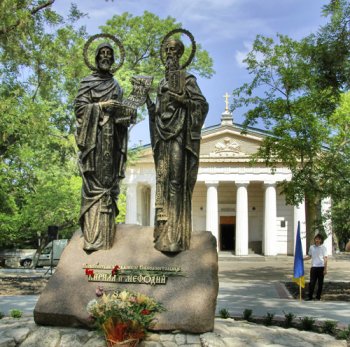 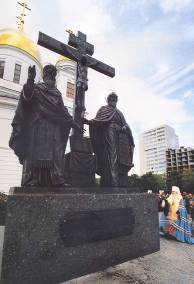 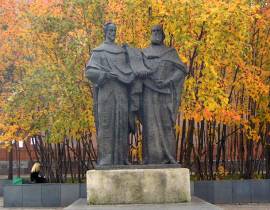 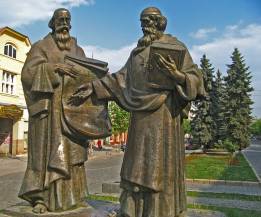 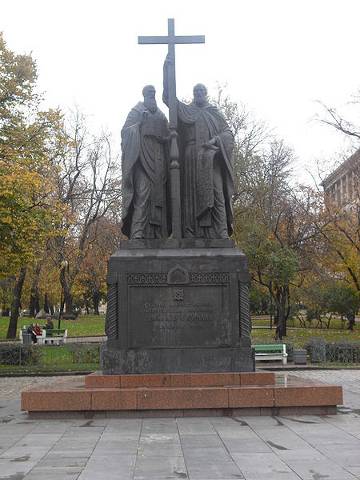 Ежегодно в весенние дни по всей стране отмечаются дни славянской письменности и культуры, чтобы люди не забывали – Кирилл и Мефодий помогли через буквы и письменность сохранить язык и культуру славян.
В праздник славянской письменности 24 мая 1992 года в Москве на Славянской площади состоялось торжественное открытие памятника святым Кириллу и Мефодию.
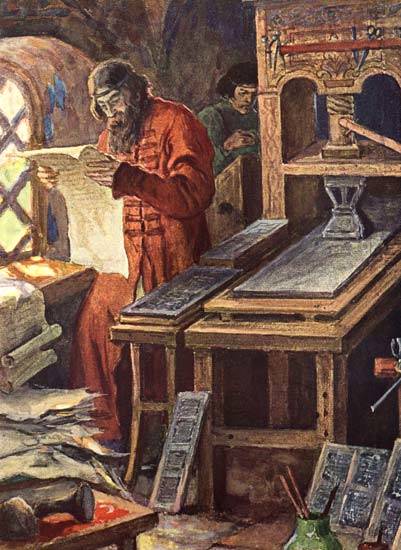 19 апреля 1563 года Иван Фёдоров открыл в Москве первую на Руси "печатню", то есть типографию. Открыл он её по царскому веленью. Печатный станок тогда был делом государственной важности, и без указания царя никто книгопечатанием заняться не смел.
Моравов А. В. Иван Фёдоров ("Первопечатник")
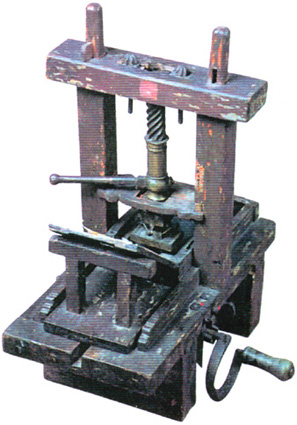 На Руси первый печатный станок сделал тоже Иван. В историю он вошёл как первопечатник Иван Фёдоров, хотя в некоторых напечатанных им книгах подписывался как Иван Фёдорович Москвитин.
Образцовый стан Московского печатного двора XVII в.Государственный Исторический музей.
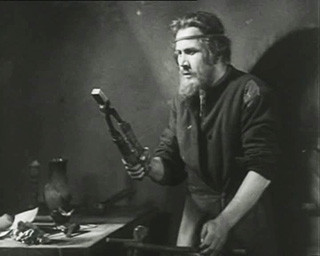 В 1574 году Иван Фёдоров издал «Азбуку», - первый печатный русский учебник. По ней стали учить детей не только из богатых семей, но и из бедных. Иван Фёдоров сам придумывал рисунки шрифтов, сам рисовал заглавные буквы.
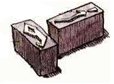 Металлические литеры
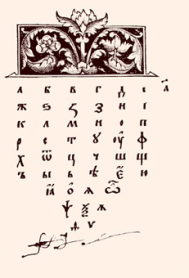 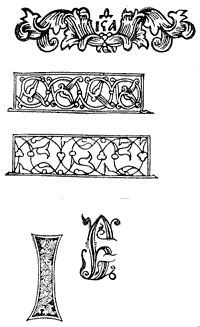 Страница из первого печатного букваря Ивана Фёдорова 1574 года
Существовали 2 славянские азбуки: Кириллица и Глаголица
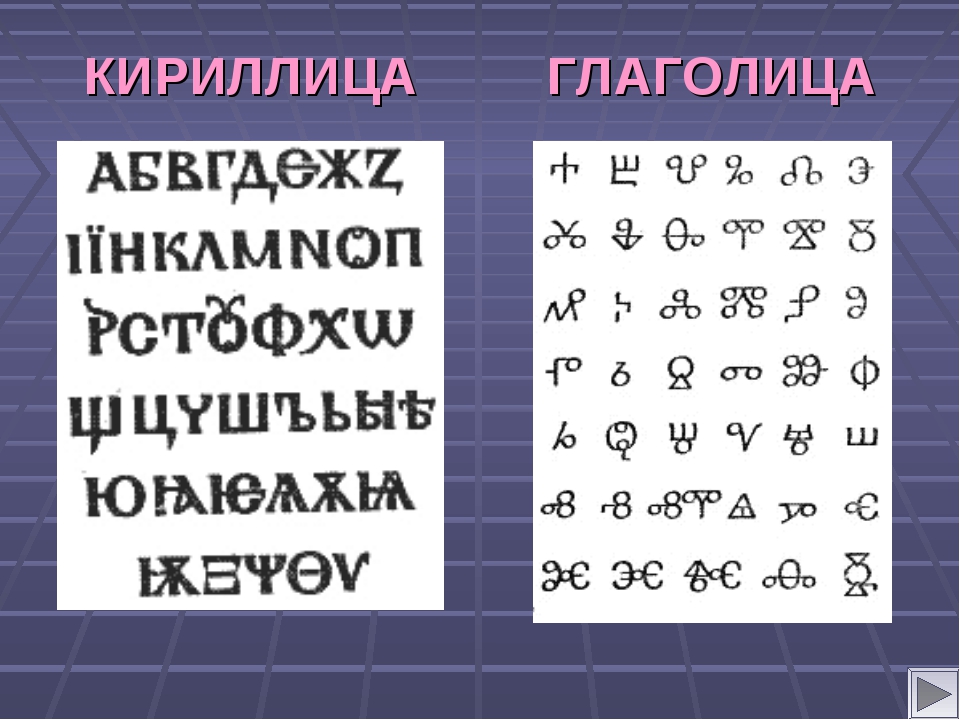 Предполагается, что именно глаголицу создал славянский просветитель Кирилл. 
Глаголица совпадает с кириллицей по алфавитному составу, а отличается написанием знаков.
Буквы кириллицы
Современный алфавит
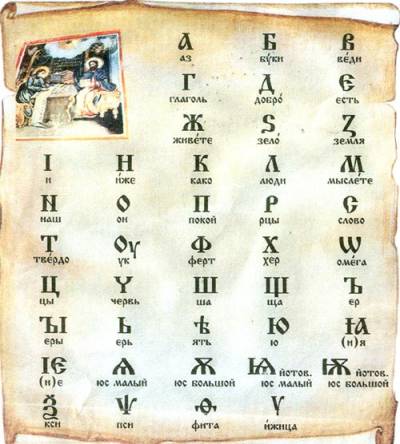 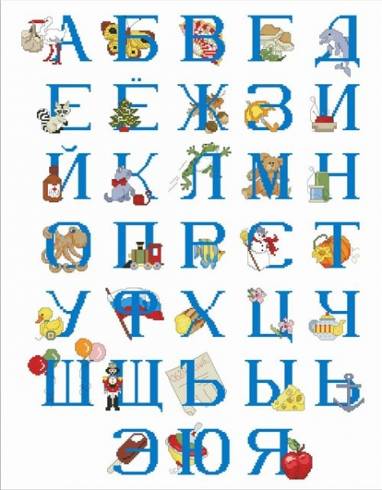 Если сравнить буквы современного и древнерусского алфавитов, мы увидим несколько отличий. Каких?
Результатом нашей работы над этим проектом, стала коллекция букв, сделанных из разных материалов.



СПАСИБО ЗА ВНИМАНИЕ!